HIV Pre-Exposure Prophylaxis (PrEP) Training
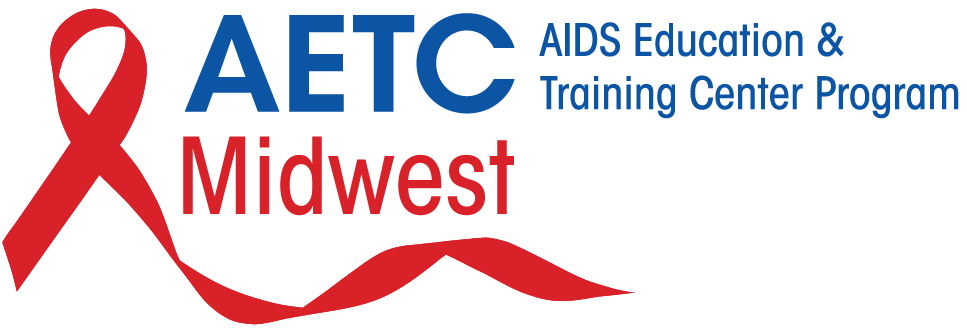 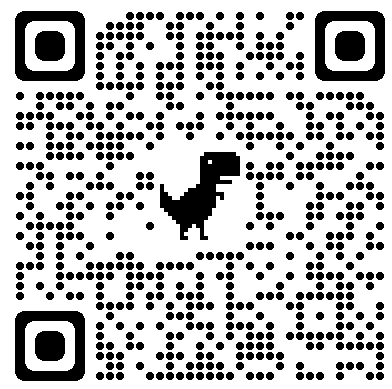 PURPOSE
The purpose of this training is to assist providers who want to offer HIV PrEP but are unsure how to start; and for current prescribers who want to ensure their practice is consistent with current standards of care.

This educational activity uses a series of “micro-learning” modules with lessons that can be completed in 10-15 minutes.  Studies show that these “short bursts” are more efficient for today’s adult learners who prefer to receive information in smaller bits and at a pace of their own choosing.

Approved Contact Hours
3.75 Continuing Nursing Education contact hours, including 1.5 hrs. of Advanced Pharmacology, are approved by the Ohio Board of Nursing through the OBN Approver Unit at the University of Cincinnati College of Nursing, Continuing Education Program (OBN-011-93).
Approved Social Work contact hours through  Ohio CSWMFT Social Worker Provider Number RSXXO38702:  Modules 1 & 2:  0.75; Module 4:  0.5;  Module 6:  0.5
Learners are free to view Modules 3, 5, and 7; however, content relates to prescribing and is not eligible for SW CE credit.

There is no cost to attend the training.
For additional information, please contact: MATEC-OH office 
513-584-2422
https://matec.caspio.com/dp/BA50700090280c9da9194a3daf9c?ER_ID=40471
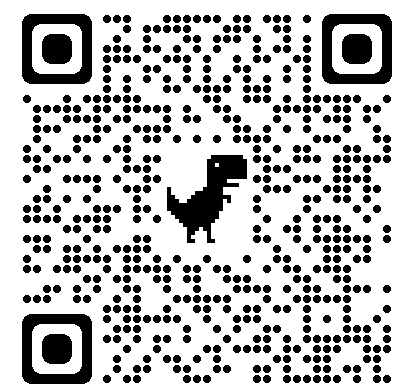 https://matec.caspio.com/dp/BA50700090280c9da9194a3daf9c?ER_ID=40473
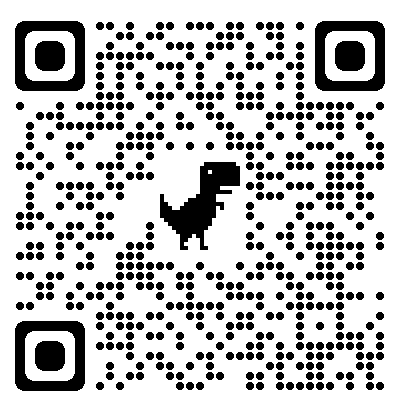 https://matec.caspio.com/dp/BA50700090280c9da9194a3daf9c?ER_ID=40474
https://matec.caspio.com/dp/BA50700090280c9da9194a3daf9c?ER_ID=40475
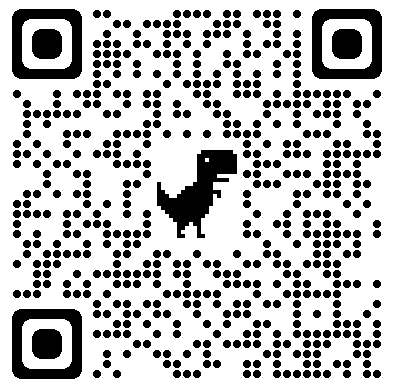 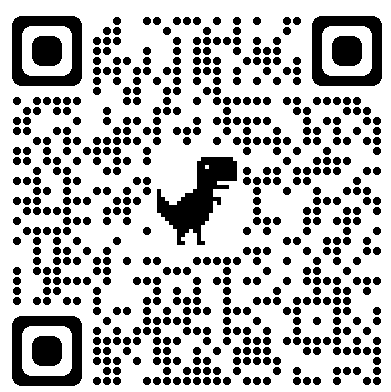 https://matec.caspio.com/dp/BA50700090280c9da9194a3daf9c?ER_ID=40476
https://matec.caspio.com/dp/BA50700090280c9da9194a3daf9c?ER_ID=39872
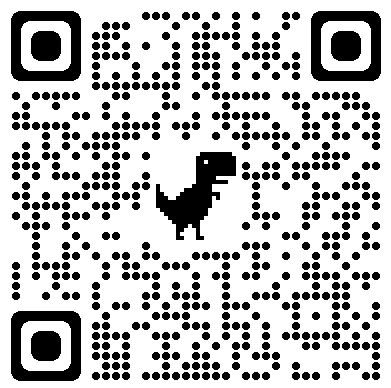 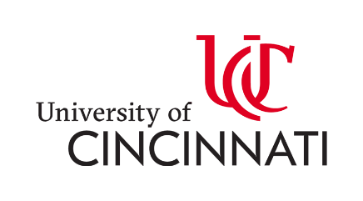 This program is supported by the Health Resources and Services Administration (HRSA) of the U.S. Dept. of Health and Human Services (HHS) as part of an award totaling $3,960,892.00 with 0 percentage financed with nongovernmental sources. The contents are those of the author(s) and do not necessarily represent the official views of, nor an endorsement, by HRSA, HHS or the U.S. Government.
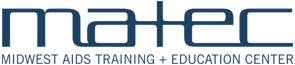